Hearing Procedure Training
Alcorn State University Compliance​/ Title IX
Agenda
Hearings, Cross Examinations & Questioning
Decision Making
Evidentiary Concepts
Sanctioning
Decision-Writing
Hearing​​
What is the purpose of the hearing?

To hear testimony and receive non-testimonial evidence so that the decision-maker can determine facts under a  standard of evidence apply those facts to the policy and issue a written determination resolving the formal complaint and imposing discipline/remedial measures, as necessary.
Who Conducts the Hearing? The regulation requires hearing to be administered by a “decision-maker.”This means the institution can use a single hearing officer or a hearing board of at least three-panel members.
​
​
Standards of Behavior at Hearings
Behavior standards should be applied equally to participants.
Example:
The institution’s hearing procedures require all participants to maintain decorum, remain at their respective assigned tables at all times, and direct all communications to the hearing officer with the exception of questions posed to the other party and witnesses by each party’s respective advisor.
Impermissible Conduct
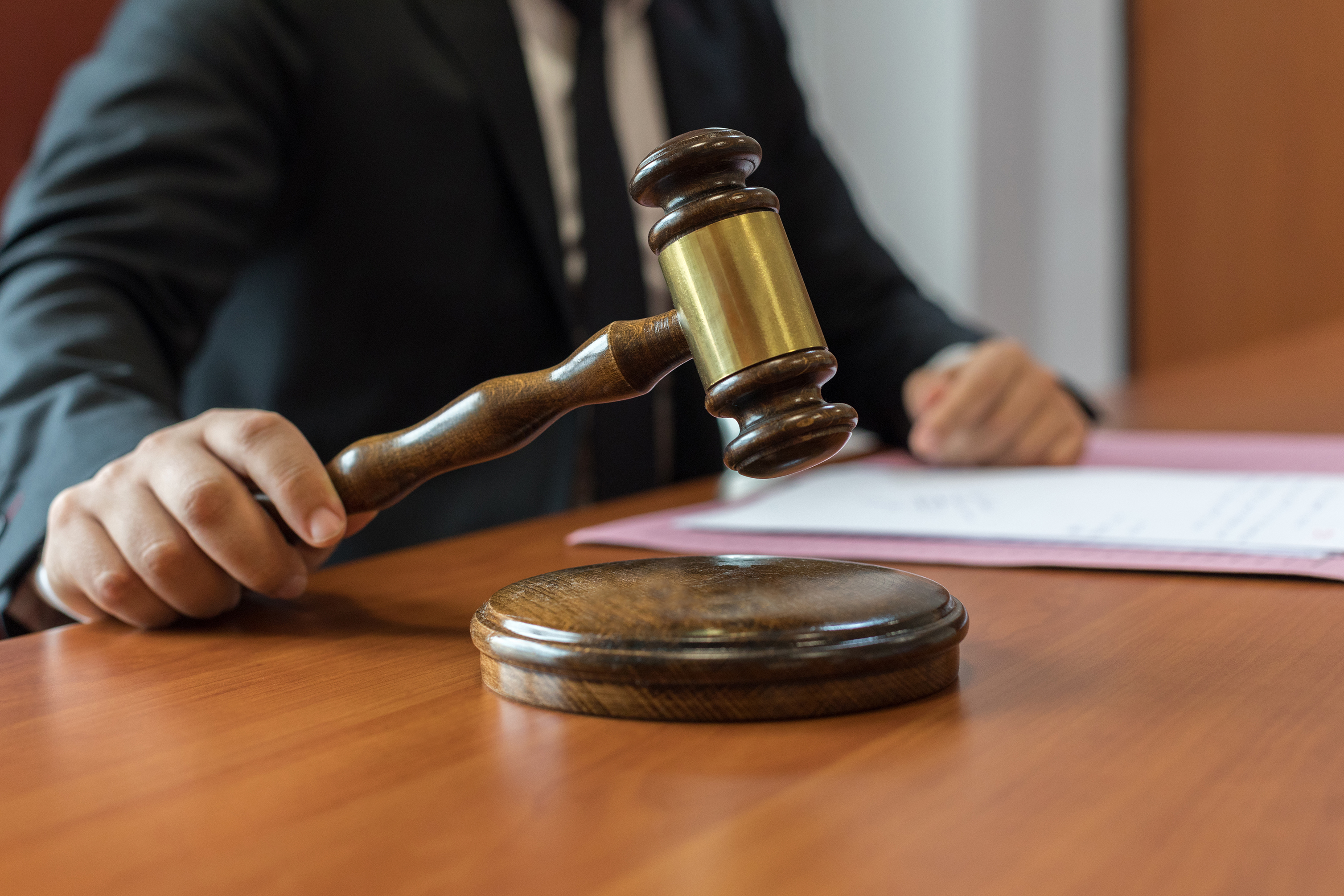 Important considerations 
Never should questioning result in the following:

The institution’s policy prohibits a party  or advisor from “doing anything  that would make another party  uncomfortable or suffer anxiety,  including asking questions that  may cause a party to relive an  experience in a traumatizing way.”
Hearing Logistics
​
Default rule is that a party selects and brings an  advisor of their choice to the hearing
Advisor can be, but does not have to be, an  attorney
If a party does not have an advisor, institution must  supply one for the purpose of questioning the other  party and witnesses on behalf of the student in  question
The decision-maker (hearing board)
Other necessary institutional personnel or  institutional advisors (i.e., attorneys)
The parties
Each party’s advisor
Witnesses as they are called to testify
Other support persons for parties, if permitted by the institution
Hearing must be recorded (audio or video)  or transcribed
Hearing must have “live”– (i.e.,  contemporaneous participation by parties  and their advisors)
Hearing can be held in a single room or  with the parties separated in different  rooms
Hearing can be held virtually using suitable  software
Hearing Decision-Maker
Oversees & conducts the hearing
Makes a finding
Determine Sanctions
Explain Decision
How Does a Hearing Work?
​Title IX regulation is largely silent on specific elements
Required elements include:
Decision-maker(s) must independently evaluate  questions for relevance and resolve relevancy  objections
Party’s advisors must be allowed to conduct live  questioning of other parties and witnesses
Party or witness who refuses to submit to live  questioning from the other party’s advisor must have  their testimony excluded
Questioning of sexual history is generally not  permitted
Pre-Hearing Preparation​
Know who’s coming (parties,  witnesses,	support persons)
Consider potential conflicts of interest
Review relevant policies 
(Student Code of Conduct, Staff Handbook, Faculty Handbook, specific policies related to inappropriate use of  computers, hazing, etc.)
Review investigative report
Review hearing procedures
Review any responses to the report by  parties
Prepare “must-ask” questions
Anticipate questions and issues
Hearing Sequence                 Hearing Structure
Opening  statement by both  parties (optional)
Questioning of parties
Questioning of witnesses
Closing statement  by both parties  (optional)
Chair/leader provides opening remarks
Cross-examination of parties
Cross-examination of other witnesses
Questions by panel (anytime)
Deliberation
Written determination
Starting the Hearing:  Setting the Tone & Ground Rules
Affirm notice
Discuss the purpose of hearing/goals
Discuss the role of the hearing board/ administrator
Explain ground rules
Set expectations of what hearing is for/not for
Address the standard of evidence
Welcome questions
Stress telling the truth
Take breaks as needed
Allowances (or not) on video/ audio recording
Expectation of truthfulness
Role of advisor/support person(s)
Reasonable time limits
Explain that if the presentation goes beyond scope/time  limits, a party may be interrupted
Unavailable Witnesses & Curve Balls
For Title IX proceedings, if a witness previously interviewed does not testify at the hearing all information gathered during the investigation can be considered.

When curve balls arise during a  hearing, ADDRESS THEM.
Late/new evidence
Conflicts of interest
Heightened emotions
Potential trauma-impact
The Art of Tackling Curveballs
Be ready to respond to curveballs with questions (or recess to regroup)

Late/new evidence  Why wasn’t this presented during the investigation?

Conflicts of interest  Why are these being raised now? What changed?

Heightened emotions  Take a break so the hearing can proceed productively

Heightened emotions  Take a break so the hearing can proceed productively

Potential trauma-impact  Take breaks, rely on support persons, and give the opportunity party potentially impacted to participate in the manner they  are most comfortable

Character evidence does not often  hold much weight as to whether a  policy violation occurred
May or may not be allowable, based  on policy

If allowed, the best practice is to impose  reasonable limits, and explain that these are generally  considered only as part of  sanctioning
Curveballs cont….
Need to allow the advisor to conduct cross-examination, but can enforce reasonable  expectations of professionalism

Need to establish appropriate boundaries  with advisors’ role should be set by policy

The Hearing board serves as an umpire:	3 strikes  your out rule

If ejected from the game, generally allow for a party to find a new support person/advisor
Facilitating Effective Cross-Examination
Asking relevant questions, including those  characterized as “cross-examination” of the other  party and witnesses
The questions asked are reasonably intended to  support the position of the party who the advisor is  supporting
What is the advisor’s role in  questioning?
Unless an attorney is used, the role of an advisor is  a non-legal role
Advisors are not providing legal advice
Advisors are not a prosecutor or a defense attorney
Advisors are not required to engage in “zealous  advocacy” like a private attorney
Advisors are asking relevant and appropriate questions  to reasonably support the case of the party you are  supporting
Advisors are not required to “act like lawyers”
From their table or podium (advisors should not invade  a witness’s physical space)
Addresses the party respectfully using a preferred title  of courtesy (i.e., “Mr.” “Ms.” “Dr.” “Professor”) unless  requested to use a first name
Advisors should use an even and appropriate tone of  voice (i.e., no shouting; no snide tone; no sarcasm; no  dramatics)
Advisors should not use intimidating physical actions  (i.e., finger pointing; fist pounding; exasperated  gestures; etc.)
What is the appropriate manner of Advisor questions?
Decision-maker(s) must screen questions for  relevance and resolve relevance objections
Decision-maker(s) must explain any decision to  exclude a question as not-relevant
Who determines relevance?
Who determines relevance?
What is relevance?
Is sexual history considered?
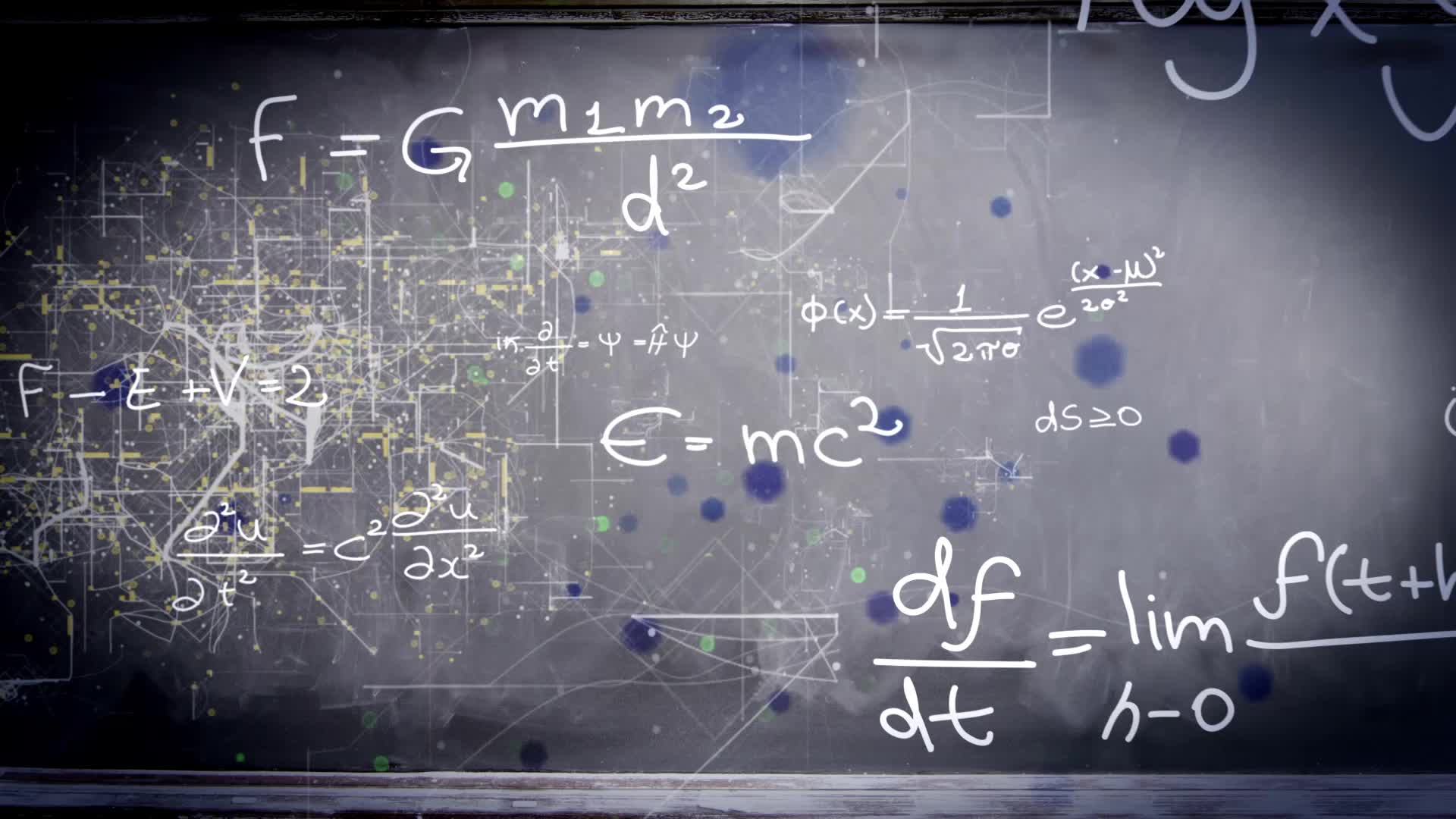 Example (impermissible)
A law student has accused a faculty member of sexual harassment.
The advisor for the faculty member asks the law student:	
“How many  men did you sleep with in the  month before you claimed the  faculty member sexually harassed  you?”


The law student’s student sex life is irrelevant.  This is considered impermissible questioning.
Does any testimony get excluded?
Yes – Decision-maker(s) must exclude the statements of any party or witness who is present and refuses to submit to cross-examination from the other party’s advisor.
“[P]rovided, however, that the decision-maker(s)  cannot draw an inference about the determination  regarding responsibility based solely on a party’s or  witness’s absence from the live hearing or refusal  to answer cross-examination or other questions.”  (34 C.F.R. § 106.45)
Example:  When Responses are Excluded
Complainant gives emotional account  of sexual assault and answers  questions from hearing board chair.

Complainant then answers only one  question from respondent’s advisor  before breaking down and refusing to  answer any more.	After a break is  taken, complainant tells hearing board  chair complainant cannot endure  cross-examination. Complainant  leaves the hearing.

The response to the one question is excluded.
Example:  When questioning is allowed
Witness answers questions from the hearing officer. After consulting with the complainant, the advisor for the complainant says that the advisor has no questions for witnesses.
Advisor for the respondent then proceeds to cross-examine witnesses.
Advisors questions should be:
Clear and precise (one question at a time)
Advance a party’s position with respect to one  or more elements of the sexual harassment  alleged
Be asked in a purposeful order
What are the hallmarks of  effective questioning?
Complainant has accused respondent of hostile environment sexual harassment.	The advisor for the complainant asks questions of a  roommate that may show the complainant was so affected by the conduct that complainant stopped going to class.
Example: Effective Questioning
Often one of the most critical parts of  any hearing
Provides an opportunity to further  clarify facts and evidence, if needed
The wrong question—or the right  question asked the wrong way—can  open the door for challenges
Questioning…
General Questioning Guidelines
General Questioning Guidelines…
When Asking Questions . . .
Some Common Questions by  Hearing Chair/Decision-Maker & the Hearing Panel
Some (More) Common Questions  by Hearing Panel
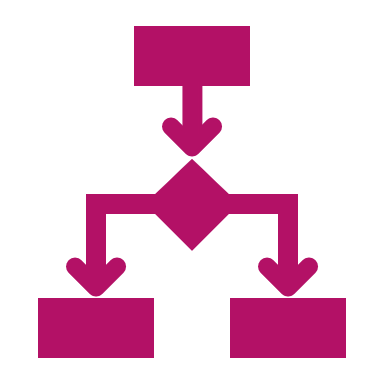 Decision-Making and  Evidentiary  Concepts
Decision-making
Key Principles
Direct vs. circumstantial
Hearsay
Weight of evidence
Assessment of credibility
Direct — Actual evidence of a fact,  circumstance, or occurrence; proves a fact  in question without presumption or  inference
Example of Direct:
The testimony of a witness who actually  observed and perceived the event in question (see,  hear, touch)
Direct v. Circumstantial (Direct)
Circumstantial (indirect) — Series of facts which,  based on logic or reason, is so closely associated with the fact to be provided that proof may be inferred.
Example of indirect:
The witness testimony saw the student alleged to have hit someone with a bat, with a bloody bat an hour after the assault.
Direct v. Circumstantial  (Circumstantial)
Hearsay — Statement (written or oral) made by a non-available witness offered to prove the fact in question
Longstanding evidentiary principle of when courts  can  rely on hearsay
Some hearsay is more reliable
Statement contemporaneous with the event in question
Excitable statement uttered at the moment being perceived
Hearsay
To be determined by hearing board, following  hearing and examination of investigative report,  evidence and hearing testimony
Common factors:
Consistency
Corroboration
Plausibility
Motive
Demeanor
Credibility
What does it mean to weigh  evidence?
How do(es) the decision-maker(s)  decide a case?
In a written document, provided contemporaneously to the  parties that:
Identifies the allegations of sexual harassment
Describes the various procedural steps taken from the time the  formal complaint was made
States findings of facts supporting the determination
Reaches conclusions regarding application of relevant policy  definitions to the facts
Includes a rationale for each finding for each allegation
States the disciplinary sanctions and remedies, if implicated by  the determination made, and
Explains the procedures and grounds for appeal
How do(es) the decision-maker(s)  issue a decision?
Sanctioning
What principles do we use to  determine discipline?
What principles do we use to  determine remediation?
Disciplinary Philosophy
Punitive
Safety
Reduce recidivism / recurrence
Advance educational and developmental  growth of offender (learning from one’s  mistake)
Appropriate fit for circumstances
Sanctioning Goals
When determining the appropriate sanctions,  consideration shall be given to the nature and  severity of the behavior and the existence of any  prior incidents or violations
Determining Sanctions
When determining the appropriate sanctions,  consideration shall be given to the nature and  severity of the behavior and the existence of any  prior incidents or violations
Determining Sanctions
Common problems:
Ambiguity in sanction
Lack of clear explanation (and written record) of  why sanctions should differ in similar circumstances
Failure to address expectations for returning  students and/or employees following disciplinary  action (e.g., participation in athletics/extra-  curriculars)
Avoid Sanctioning Problems
Applying aggravating  and mitigating  factors
Common factors:
Egregiousness of misconduct (e.g., act of violence,  use of a weapon, use of drug)
State of mind of respondent (bias-motivated,  reckless of negligence)
Safety risk to the broader community
Impact statement
Conduct during the investigation and adjudication  (cooperative or less than cooperative)
Circumstances relating to a lack of consent, force,  threat, coercion, intentional incapacitation)
Position of trust / power differential
Aggravating and Mitigating  Factors
Ambiguity in sanctions can lead to questions later
Example:
Following an investigation, student is suspended for  stalking following a break up with her boyfriend.  Sanctioning panel issues a no-contact directive on  both students. The respondent returns to campus  following her suspension to learn that the  complainant ex-boyfriend is enrolled in the same  lab course, which is only offered at that time
Prevent the problem:
Sanctioning official should have addressed the no-  contact directive in more detail
Increased Detail in Sanction
Recommended details:
Duration of an ongoing restriction (e.g., how long will a  no-contact directive apply)
Foreseeable exceptions, if any, and expectations (e.g.,  work environment, academic classes, athletic  teammates, residential etc.)
How to handle unforeseeable circumstances that may  arise
Restrictions should have some endpoint, and not be  imposed in perpetuity unless there is an ongoing safety risk
Increased Detail in Sanction (cont.)
An emerging best practice is to set expectations for  returning students and employees at the sanctioning stage
Example:
Student suspended for engaging in dating violence  will  not be permitted to participate in band upon their  return (participation and representing institution is a  privilege, not a right)
Benefit:
Eliminates confusion or vagueness as to whether  individual has full privileges upon return
Addressing Expectations Upon  Return from Suspensions
What Is a Determination?
Purpose of a Decision
Documenting the Decision
Each decision should be explained in writing in as careful detail as a  finding of responsibility. Why?
The act of documenting helps a decision-maker consider all  relevant issues
Demonstrates that the decision was informed and not based on  actual or perceived bias
Demonstrates that the decision was not without thought,  arbitrary, or capricious
Demonstrates alignment with institution’s disciplinary philosophy
Provides appeals official and any reviewing court with a reason to  grant the sanctioning official discretion in his/her decision
The decision need not be lengthy
*May incorporate investigative report  for some or much of the following:
-Preliminary case information
-History of the case
-Allegations
-Applicable policies/procedures
-Standard of evidence
-Evidence considered
-Factual findings
-Analysis and conclusion
-Sanctions
Critical Elements
Preliminary Case Information
History of the Case
Summarizing Allegations
Factual Findings
Factual Findings (cont.)
Use objective terms
“Complainant” and “respondent” rather than “victim” and  “perpetrator”
“Violation of policy” not “guilty” or violation of “law”
Generally, credibility of facts, not witnesses, as a whole, but-for  specific circumstances
Do not include speculation
Do not include irrelevant points and discussion  Be thoughtful about pronouns
Avoid vague phrasing like “had sex”
Important Language Considerations
“Jane alleges that Sara had sex with her without her  consent.”
vs.

“Jane alleges that Sara laid on top of her, pulled her  underwear down with one hand, while pressing her  elbow on her other hand, penetrated her vagina with a  vibrator, and held her down so she could not move.”
Be Specific
-Put everything together
-Analyzing whether a violation of  policy occurred (not the law)
-Discuss each allegation and your  decision on each
-Explain your reasoning
-Deal with inconvenient facts and  inconsistencies
-Phone a (need-to-know) friend if  necessary
Analysis and Conclusion
Sample language:

“The clear and convincing evidence does not support a  finding of a policy violation.”

“The clear and convincing evidence falls short of  demonstrating that it is  more likely than not the  alleged conduct occurred.”
Language for Findings
-Adjudicator’s task is to determine if  preponderance of the evidence  supports a finding
-Unless there is an assertion of bad  faith or clear error, task is not to  determine that conduct did not  occur
-Absent clear evidence an allegation  is false, avoid language such as:
“No violation”  “Innocent”
-The decision must be able to  stand on its own
-Spelling and punctuation  matter—have proofread
-Double check that the allegations  decided match the notice
-Include the good, the bad, and  the ugly
Procedural errors  (inconsequential or corrected)
Delays
Check Your Work
Should generally address the following factors, where  applicable:
Impact statement of complainant and respondent, if  any
Acknowledgment of wrongdoing or impact of conduct  by respondent
Alignment of sanction to institution’s disciplinary  philosophy
Potential ongoing safety risk to community (or not)
Any continuation of no-contact directive, and duration  and parameters of that directive
Documenting Sanction: Rules of  Thumb
-Conclusory determinations
-Chronology of events is hard to follow
-Failing to spell out the allegations and  relevant policies
-Speculation
-General lack of clarity/coherence
-Including too much information about  irrelevant details
-Including insufficient information on  important issues
-Not clearly or adequately explaining basis  for decision
Avoid Common “Mistakes” with  Decision-Writing
Questions or Concerns
If you conduct the hearing in accordance with the procedures detailed in this presentation, you should arrive at a solid determination based on university policies & guidelines, the factual evidence, and testimony presented in the case.
Thank you
Alcorn State University Compliance Department
Title IX Office
Title IX Coordinator & Assistant Director of University Compliance